SPOŁECZNA ODPOWIEDZIALNOŚĆ BIZNESU
realizacja w ramach projektu 
NICE (Network for Inter-Institutional Cooperation in Entrepreneurial Education) 
finansowanego z programu UE Erasmus+
Plan prezentacji:
Co to jest Społeczna Odpowiedzialność Biznesu?
Czy przedsiębiorstwa powinny wdrażać koncepcję CSR?
Przykłady działań społecznie odpowiedzialnych: Nike
Ćwiczenie
Bibliografia
Co to jest Społeczna Odpowiedzialność Biznesu?

Społeczna odpowiedzialność biznesu (SOB, z j. ang. Corporate Social Responsibility — CSR) to:
koncepcja, zgodnie z którą przedsiębiorstwa dobrowolnie uwzględniają aspekty społeczne i ochrony środowiska w swoich strategiach i działaniach oraz w kontaktach z interesariuszami [Komisja Europejska, 2001].
Zgodnie z koncepcją odpowiedzialności społecznej przedsiębiorstwa oprócz generowania zysków powinny także uwzględniać w swojej działalności aspekty środowiskowe i społeczne.
Społeczną odpowiedzialność biznesu można rozpatrywać w wymiarze wewnętrznym i zewnętrznym.

W wymiarze wewnętrznym CSR oznacza przede wszystkim:
utrzymanie bezpieczeństwa w miejscu pracy,
odpowiednie zarządzanie zasobami ludzkimi,
zarządzanie surowcami zużywanymi przez przedsiębiorstwo oraz wpływem działalności gospodarczej przedsiębiorstwa na środowisko naturalne.
W wymiarze zewnętrznym CSR to:
wpływ na społeczności lokalne,
utrzymywanie pozytywnych stosunków z partnerami biznesowymi, akcjonariuszami, dostawcami, klientami i instytucjami publicznymi,
przestrzeganie praw człowieka,
troska o środowisko naturalne,
poszanowanie własności prywatnej i odpowiedzialność za nią.

Bycie społecznie odpowiedzialnym nie oznacza jednak ograniczenia się do spełniania wymogów formalnych i prawnych. Bycie społecznie odpowiedzialnym to działania, które wykraczają poza wymagania narzucone prawem.
Czy przedsiębiorstwa powinny wdrażać koncepcję CSR?

Argumenty za:
przedsiębiorstwa wywierają wpływ na otoczenie przyczyniając się do powstawania licznych problemów (np. zanieczyszczenie środowiska, wyczerpywanie zasobów naturalnych), w rozwiązywaniu których powinny również uczestniczyć;
przedsiębiorstwa posiadają osobowość prawną, są więc swoistego rodzaju obywatelami, którzy powinni dbać o swoje otoczenie;
przedsiębiorstwa dysponują nadwyżkami dochodów, które mogą przekazać na cele społeczne; 
dzięki odpowiedzialności społecznej, firmy mogą poprawić swoją reputację, co wpływa na ich konkurencyjność a tym samym pozycję konkurencyjną.
Przykłady działań społecznie odpowiedzialnych - Nike:
Nike koncentruje się na różnorodności, równości i integracji oraz budowaniu społeczności. Przykładowe działania: 
Nike jest zaangażowane w promowanie kultury różnorodności i równości, czego przykładem jest to, że kobiety stanowią 49,5% osób zatrudnionych w Nike, a osoby mniejszości rasowych i etniczych stanowią 29% zespołu Nike w USA,
Nike, Converse, Jordan Brand i Michael Jordan przeznaczyli łącznie 140 milionów dolarów w ciągu 10 lat na wsparcie organizacji skupionych na edukacji i sprawiedliwości społecznej w celu rozwiązania problemu nierówności rasowej wśród czarnoskórych Amerykanów,
pracownicy Nike przeznaczyli ponad 7,5 miliona dolarów na cele charytatywne na całym świecie,
ponad 2700 organizacji otrzymało wsparcie od pracowników Nike.
Nike podejmuje także działania na rzecz ochrony środowiska, a mianowicie:
Nike wykorzystuje ponad 1 miliard plastikowych butelek rocznie z wysypisk śmieci, aby stworzyć przędze na nowe koszulki i cholewki do butów Flyknit,
programy Reuse-A-Shoe i Nike Grind przekształcają odpady w nowe produkty, place zabaw, tory biegowe i korty,
48% wszystkich posiadanych i eksploatowanych obiektów Nike jest zasilane energią odnawialną,
Nike zmniejszyło o 30% ilość wody słodkiej stosowanej w barwieniu i wykańczaniu tekstyliów.
Kilka słów o produktach Nike:

Nike Flyknit to lekki, technologicznie opracowany materiał, który zużywa o 60% mniej odpadów niż tradycyjnie wykonana cholewka. Każda cholewka wykonana z materiału Flyknit składa się z 6–7 plastikowych butelek.
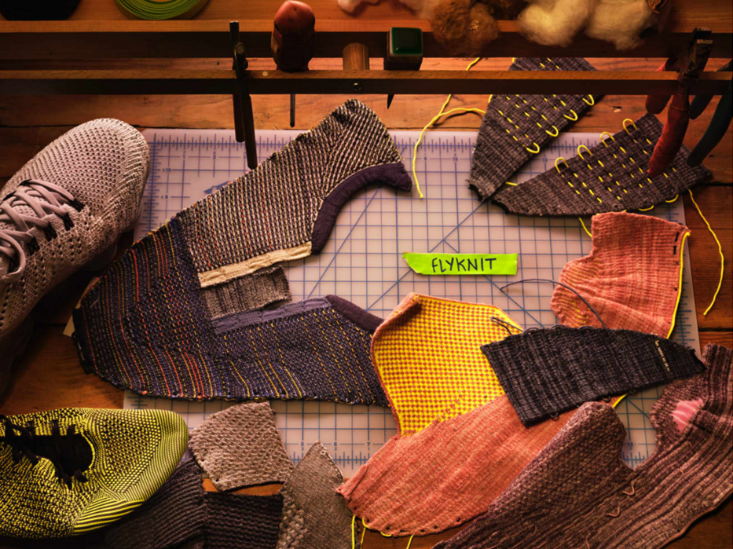 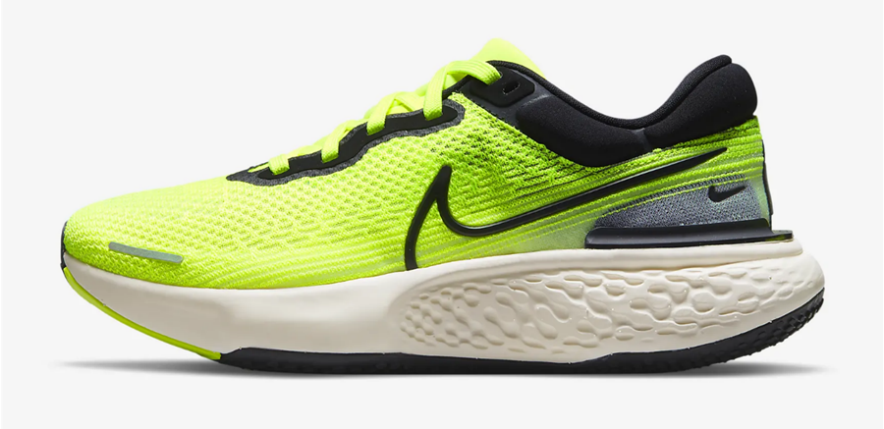 Materiał Flyleather wygląda, zachowuje się i pachnie jak skóra naturalna. Jest w co najmniej 50% wykonany ze skórzanych włókien z recyklingu połączonych z włóknami syntetycznymi, w wykorzystującym energię wodną procesie produkcji, który wydziela mniej odpadów i ma mniejszy wpływ na środowisko niż proces produkcji skóry licowej.
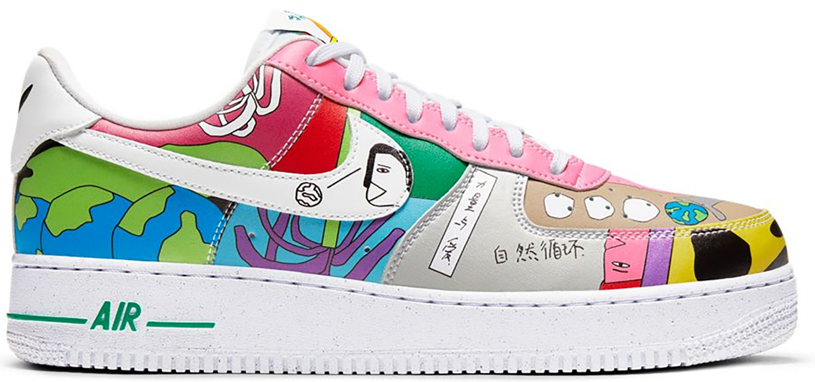 Wszystkie podeszwy Nike Air, które były projektowane po 2008 r. składają się w co najmniej 50% z materiałów z recyklingu. Na tę chwilę wszystkie obiekty Nike AirMI w Ameryce Północnej są zasilane w 100% odnawialną energią wiatrową. Z ponad 90% odpadów materiałów, z których powstają podeszwy Air, Nike tworzy nowe, innowacyjne systemy amortyzacji, dbając o środowisko.
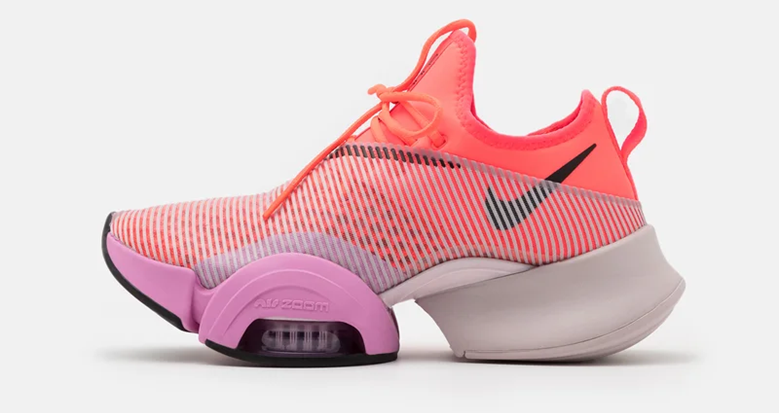 Poliester z recyklingu jest wykonany z plastikowych butelek, które są oczyszczane, szatkowane w płatki i przetwarzane na granulki, z których przędzie się wysokiej jakości nić. 

Poliester z recyklingu nie tylko redukuje ilość odpadów, ale także zmniejsza emisję dwutlenku węgla nawet o 30% w porównaniu do zwykłego poliestru. Dzięki jego produkcji na wysypiska i do zbiorników wodnych trafia rocznie średnio 1 miliard plastikowych butelek mniej.
Bawełna przyjazna środowisku …

Nike używa w swoich produktach certyfikowanej bawełny organicznej, bawełny z recyklingu lub bawełny Better Cotton pochodzącej z programu Better Cotton Initiative. 
Co roku Nike przetwarza ponad 675 ton bawełny bez użycia pestycydów produkowanych z paliw kopalnych oraz bez nawozów sztucznych, troszcząc się o zdrową glebę i naturalne środowisko oraz przestrzegając praw pracowników i rolników.
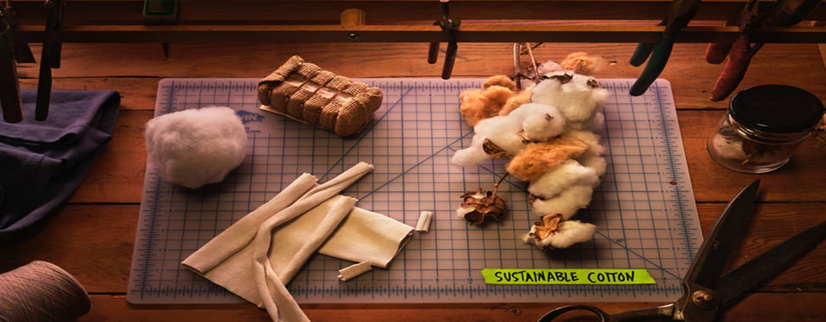 Programy Nike zachęcające do uprawiania sportu:
Nike współpracuje z 124 organizacjami, które skupiają się na zapewnieniu dzieciom ruchu.
Do 2025r. celem Nike jest zwiększenie udziału dziewcząt w sporcie do 50%.
Nike współpracuje z Good Sports i Good360, aby pomóc szkołom i lokalnym organizacjom społecznym w USA wyposażyć się w sprzęt, który potrzebują.
W Chinach firma Nike uruchomiła program Boundless Girls, polegający na przełamywaniu barier w sporcie u dziewczyn. Program obejmuje 10 szkół w Pekinie i Szanghaju, w których specjalnie opracowany program nauczania polega na rozmowach z ekspertami oraz dostarczaniu produktów sportowych przez cały rok szkolny.
Nike i Discovery Education zaczęły współpracę, której celem jest pomoc 64 000 nauczycielom i dotarcie do prawie 900 000 dzieci w Wielkiej Brytanii w ramach inicjatywy Active Kids Do Better. Inicjatywa ta pomaga szkołom i rodzicom w ich staraniach, aby zachęcić dzieci do uprawiania sportu. Dostarczają im m.in. sprzęt sportowy (program od 2017 r.)
Ćwiczenie:
Zaproponuj 2-3 działania z obszaru społecznej odpowiedzialności biznesu, które mogłyby być realizowane przez dowolne, lokalne przedsiębiorstwo.
Bibliografia:
European Commision (2011). A renewed EU strategy 2011-14 for Corporate Social Responsibility, https://www.eurocommerce.eu/media/7237/position-csr-renewed_csr_strategy_2011-14-07.03.2012.pdf
Coombs, T. W. (2012). Managing corporate social responsibility: a communication approach. Malden, MA; Oxford: Wiley-Blackwell.
Howaniec H. (2019). Zaangażowanie społeczne przedsiębiorstw jako element marketingu wartości. Warszawa: CeDeWu.
Dziękuję za uwagę!